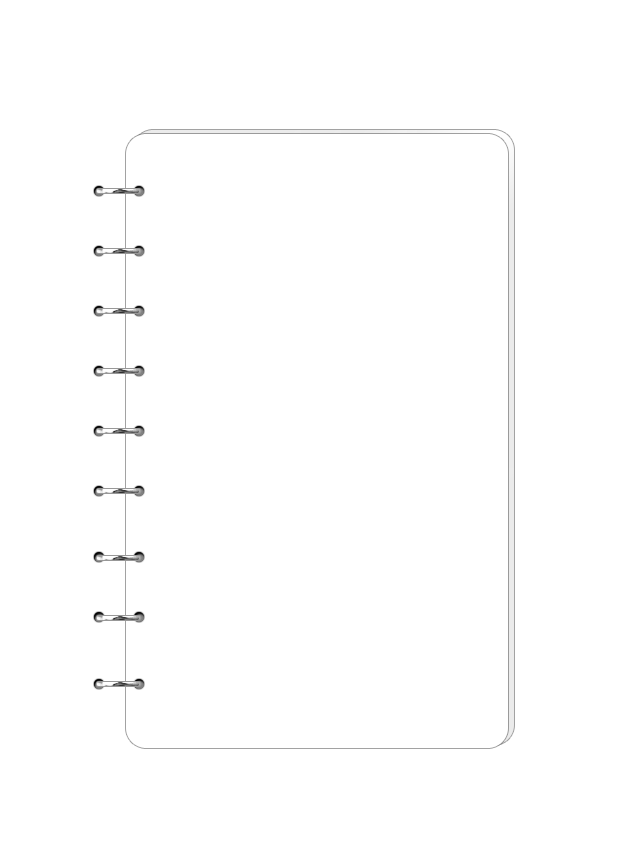 蓝粉小清新
2020
Life isn't about waiting for the storm to pass. it's about learning to dance
汇报人：xiazaii
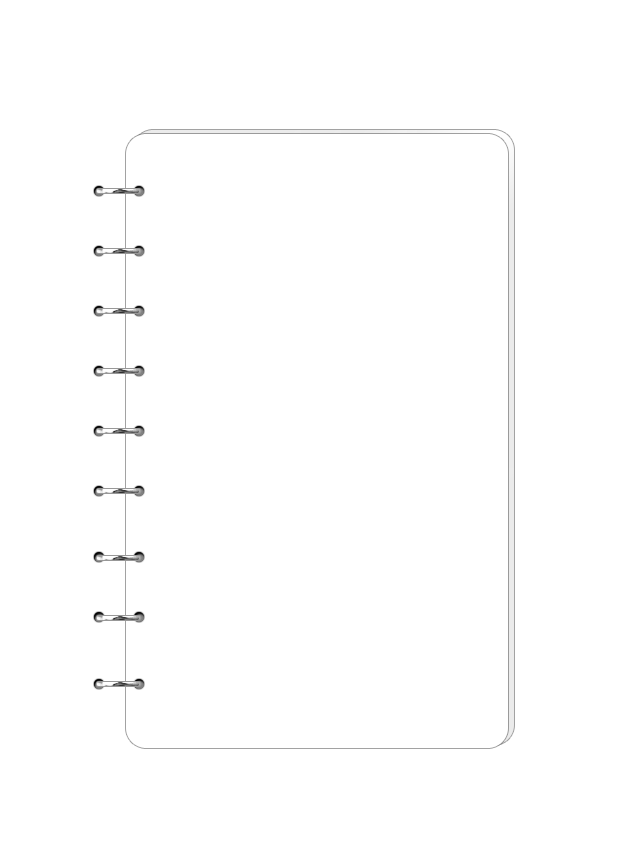 01
请在此输入标题
目录
02
请在此输入标题
03
请在此输入标题
04
请在此输入标题
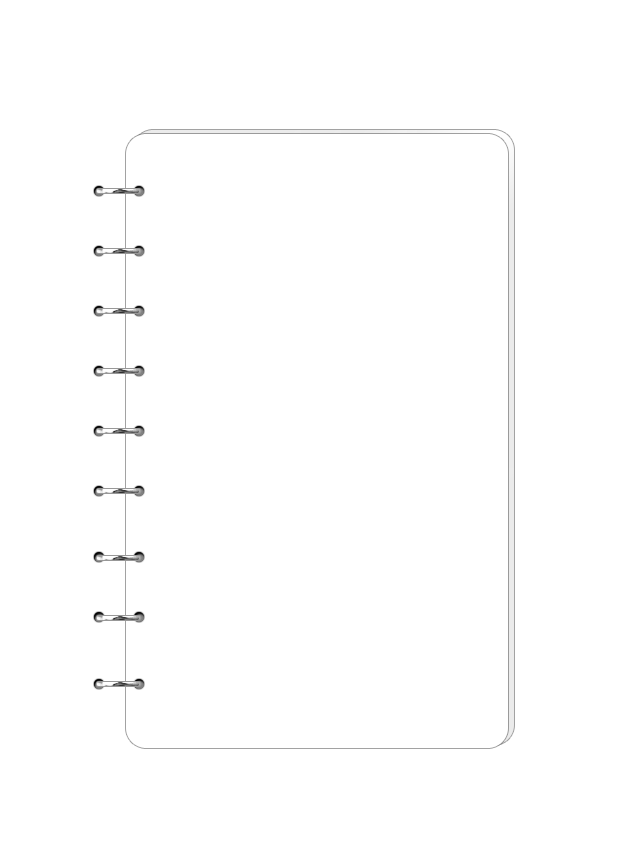 01
请在此输入标题
Life isn't about waiting for the storm to pass. it's about learning to dance
标题内容
请在这里输入您的文字内容请在这里输入您的文字内容
请在这里输入您的文字内容请在这里输入您的文字内容
输入标题
OUR
class
Life isn't about waiting for the storm to pass. it's about learning to dance
标题内容
标题内容
请在这里输入您的文字内容请在这里输入您的文字内容
请在这里输入您的文字内容请在这里输入您的文字内容
请在这里输入您的文字内容请在这里输入您的文字内容
请在这里输入您的文字内容请在这里输入您的文字内容
输入标题
输入标题
Short Text Here
Short Text Here
Short Text Here
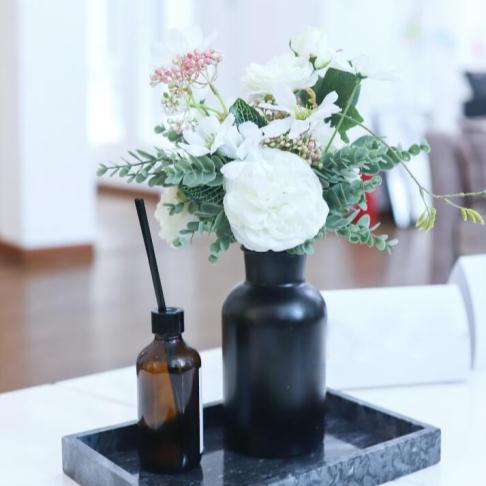 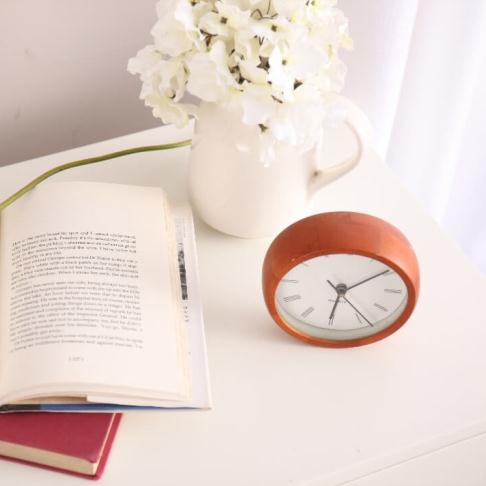 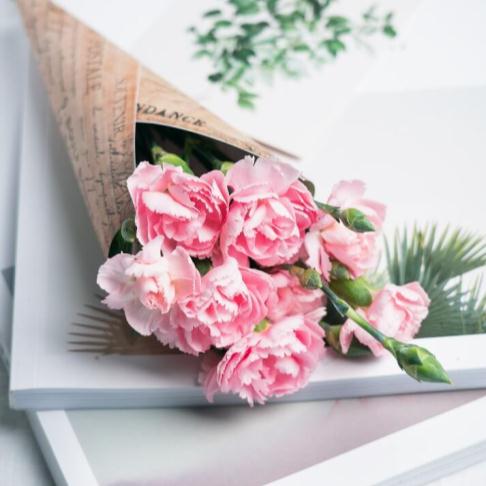 Project In Progress
Project In Progress
Project In Progress
Lorem ipsum dolor sit amet consectetur adipiscing elit  Nunc enim sem.
Lorem ipsum dolor sit amet consectetur adipiscing elit  Nunc enim sem.
Lorem ipsum dolor sit amet consectetur adipiscing elit  Nunc enim sem.
标题内容
标题内容
标题内容
标题内容
请在这里输入您的文字内容请在这里输入您的文字内容
请在这里输入您的文字内容请在这里输入您的文字内容
请在这里输入您的文字内容请在这里输入您的文字内容
请在这里输入您的文字内容请在这里输入您的文字内容
输入标题
Life isn't about waiting for the storm to pass. it's about learning to dance
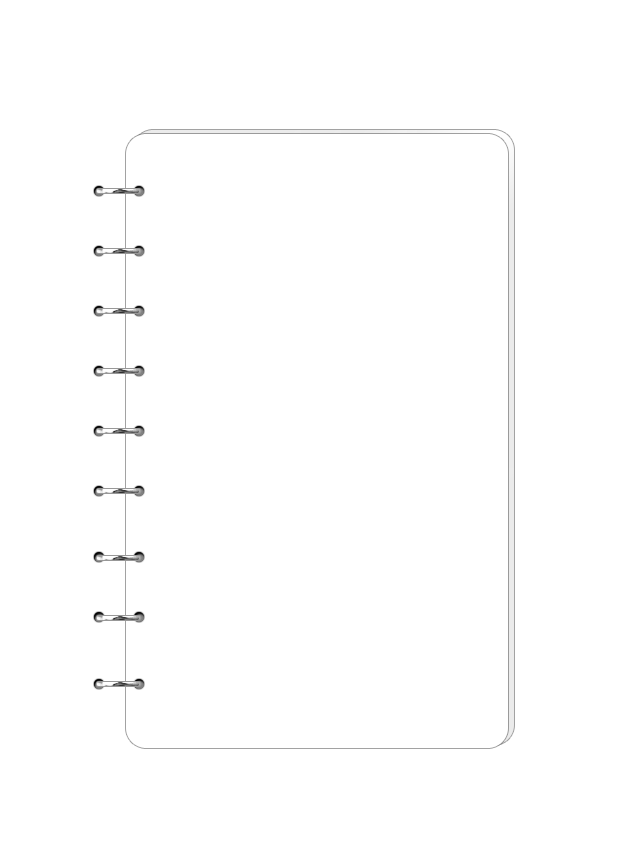 02
请在此输入标题
Life isn't about waiting for the storm to pass. it's about learning to dance
输入标题
输入标题
Please enter text here.Please enter text here.Please enter text here.Please enter text here.Please enter text here.Please enter text here.Please enter text here.Please enter text here
标题内容
标题内容
标题内容
请在这里输入您的文字内容请在这里输入您的文字内容
请在这里输入您的文字内容请在这里输入您的文字内容
请在这里输入您的文字内容请在这里输入您的文字内容
请在这里输入您的文字内容请在这里输入您的文字内容
输入标题
标题内容
标题内容
标题内容
标题内容
标题内容
标题内容
请在这里输入您的文字内容请在这里输入您的文字内容
请在这里输入您的文字内容请在这里输入您的文字内容
请在这里输入您的文字内容请在这里输入您的文字内容
请在这里输入您的文字内容请在这里输入您的文字内容
请在这里输入您的文字内容请在这里输入您的文字内容
请在这里输入您的文字内容请在这里输入您的文字内容
输入标题
输入标题
请在这里输入您的文字内容请在这里输入您的文字内容
请在这里输入您的文字内容请在这里输入您的文字内容
输入标题
02
01
04
03
请在这里输入您的文字内容请在这里输入您的文字内容
请在这里输入您的文字内容请在这里输入您的文字内容
标题内容
请在这里输入您的文字内容请在这里输入您的文字内容
请在这里输入您的文字内容请在这里输入您的文字内容
输入标题
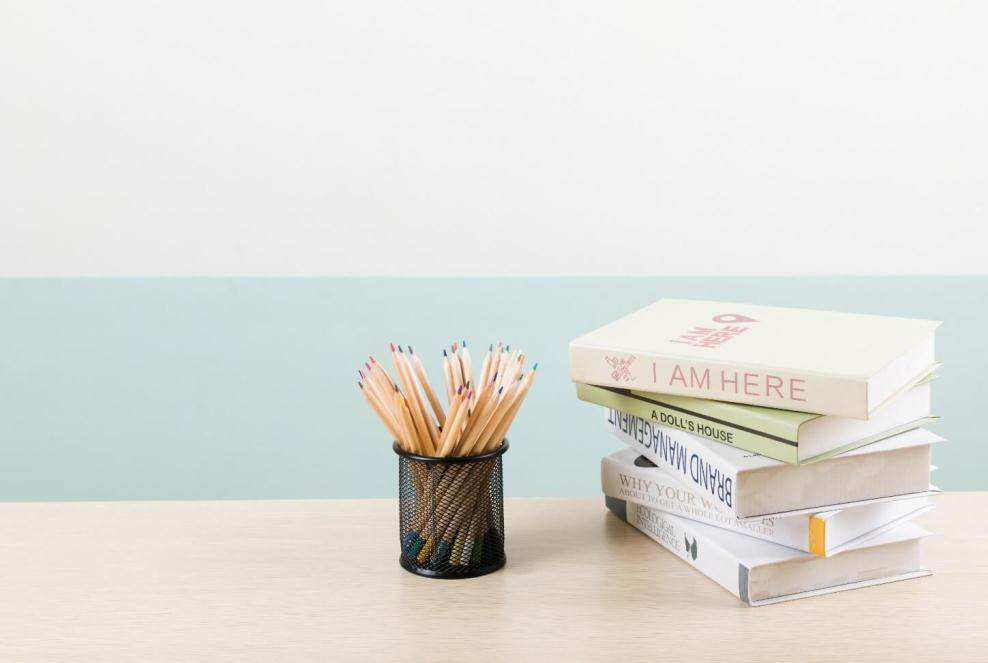 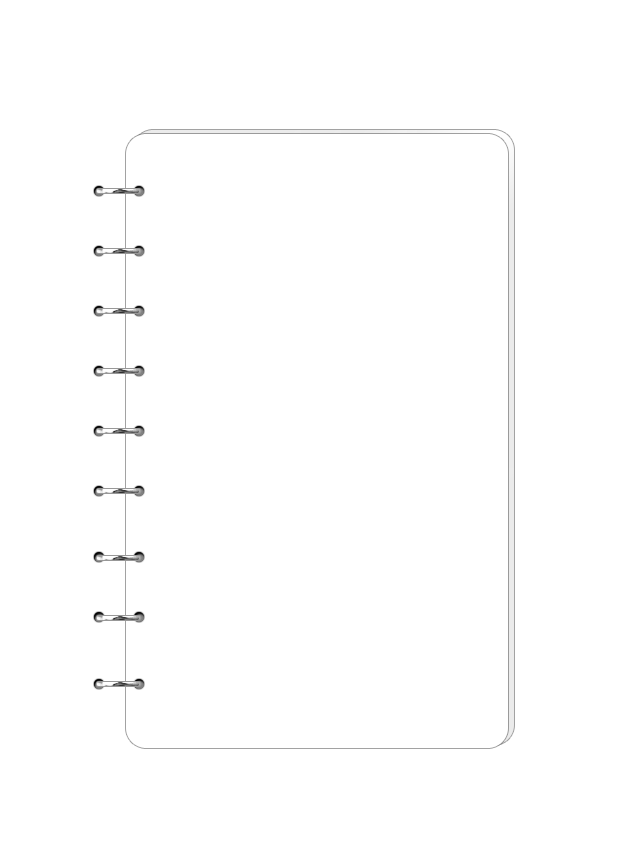 03
请在此输入标题
Life isn't about waiting for the storm to pass. it's about learning to dance
标题内容
标题内容
请在这里输入您的文字内容请在这里输入您的文字内容
请在这里输入您的文字内容请在这里输入您的文字内容
输入标题
标题
文字
标题
文字
标题
文字
标题
文字
标题内容
标题内容
请在这里输入您的文字内容请在这里输入您的文字内容
请在这里输入您的文字内容请在这里输入您的文字内容
输入标题
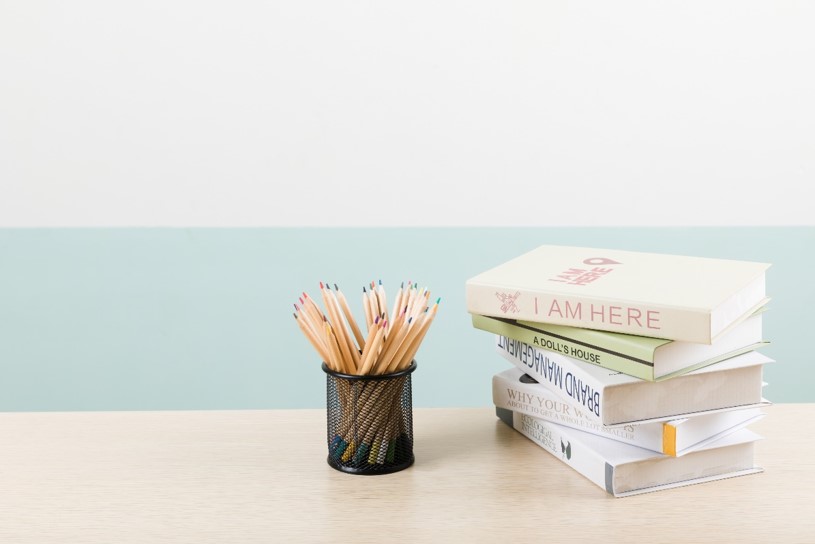 输入标题
单击此处输入标题
When a cigarette falls in love with a match,it is destined to be hurt.
单击此处输入标题
When a cigarette falls in love with a match,it is destined to be hurt.
单击此处输入标题
When a cigarette falls in love with a match,it is destined to be hurt.
单击此处输入标题
When a cigarette falls in love with a match,it is destined to be hurt.
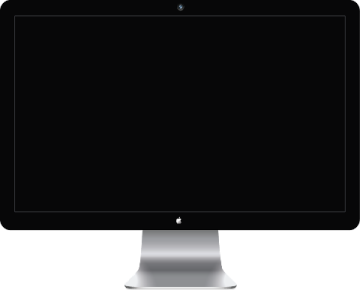 单击此处输入标题
When a cigarette falls in love with a match,it is destined to be hurt.
单击此处输入标题
When a cigarette falls in love with a match,it is destined to be hurt.
标题内容
标题内容
标题内容
请在这里输入您的文字内容请在这里输入您的文字内容
请在这里输入您的文字内容请在这里输入您的文字内容
请在这里输入您的文字内容请在这里输入您的文字内容
输入标题
输入标题
标题内容
标题内容
标题内容
标题内容
标题内容
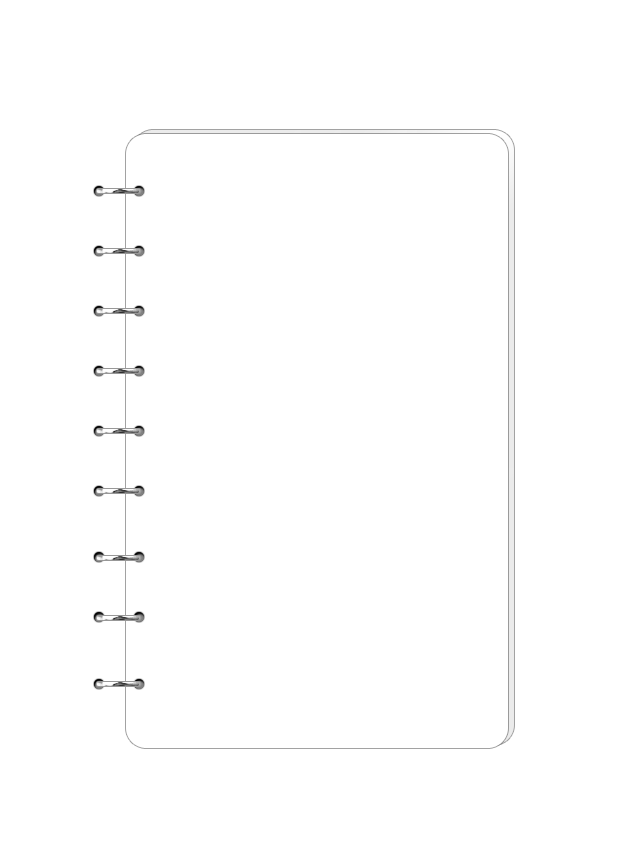 04
请在此输入标题
Life isn't about waiting for the storm to pass. it's about learning to dance
标题内容
标题内容
请在这里输入您的文字内容请在这里输入您的文字内容
请在这里输入您的文字内容请在这里输入您的文字内容
输入标题
输入标题
Life isn't about waiting for the storm to pass. it's about learning to dance
Life isn't about waiting for the storm to pass. it's about learning to dance
输入标题
请在这输入标题内容文字，请在这输入标题内容文字，请在这输入标题内容文字，请在这输入标题内容文字，请在这输入标题内容文字，请在这输入标题内容文字
输入标题
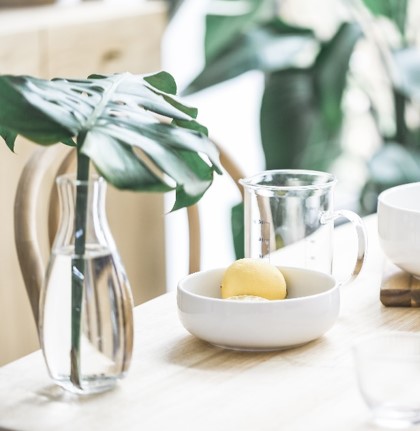 “
”
请在这输入标题内容文字，请在这输入标题内容文字，请在这输入标题.
请在这输入标题内容文字，请在这输入标题内容文字，请在这输入标题
单击此处输入标题
请在这输入标题内容文字，请在这输入标题内容文字，请在这输入标题内容文字，请在这输入标题内容文字，请在这输入
标题内容
标题内容
标题内容
标题内容
请在这里输入您的文字内容请在这里输入您的文字内容
请在这里输入您的文字内容请在这里输入您的文字内容
请在这里输入您的文字内容请在这里输入您的文字内容
请在这里输入您的文字内容请在这里输入您的文字内容
01
02
03
04
输入标题
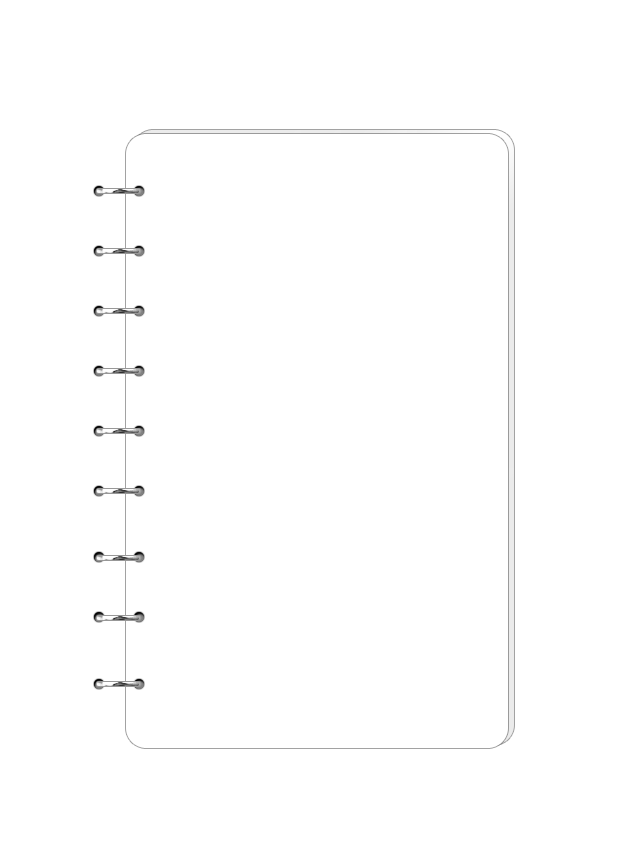 202X
感谢
观看